PROGRAM PELESTARIAN KOLEKSI NASIONAL DAN NASKAH KUNO
KEGIATAN PELESTARIAN NASKAH KUNO MILIK DAERAH KABUPATEN/KOTA
Sub Kegiatan Peningkatan Peran Serta Masyarakat dalam Penyimpana, Perawatan, Pelestarian, dan Pendaftaran Naskah Kuno
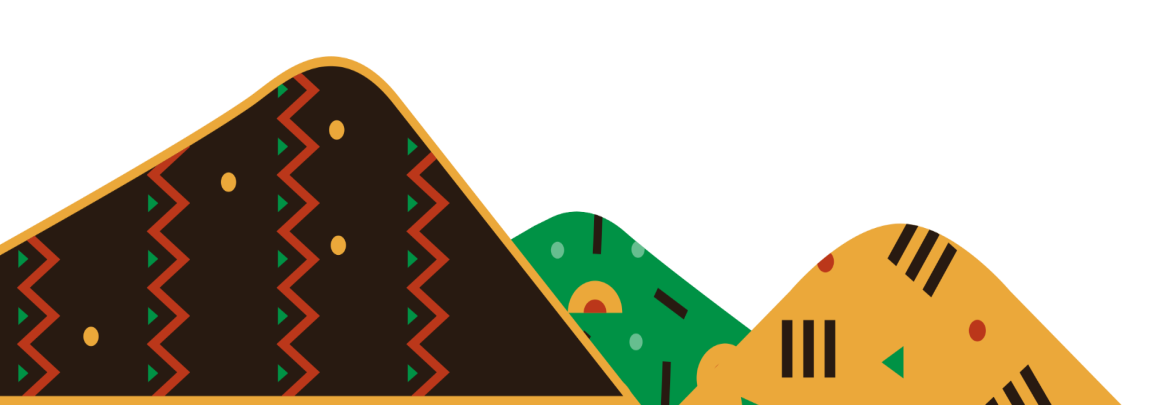